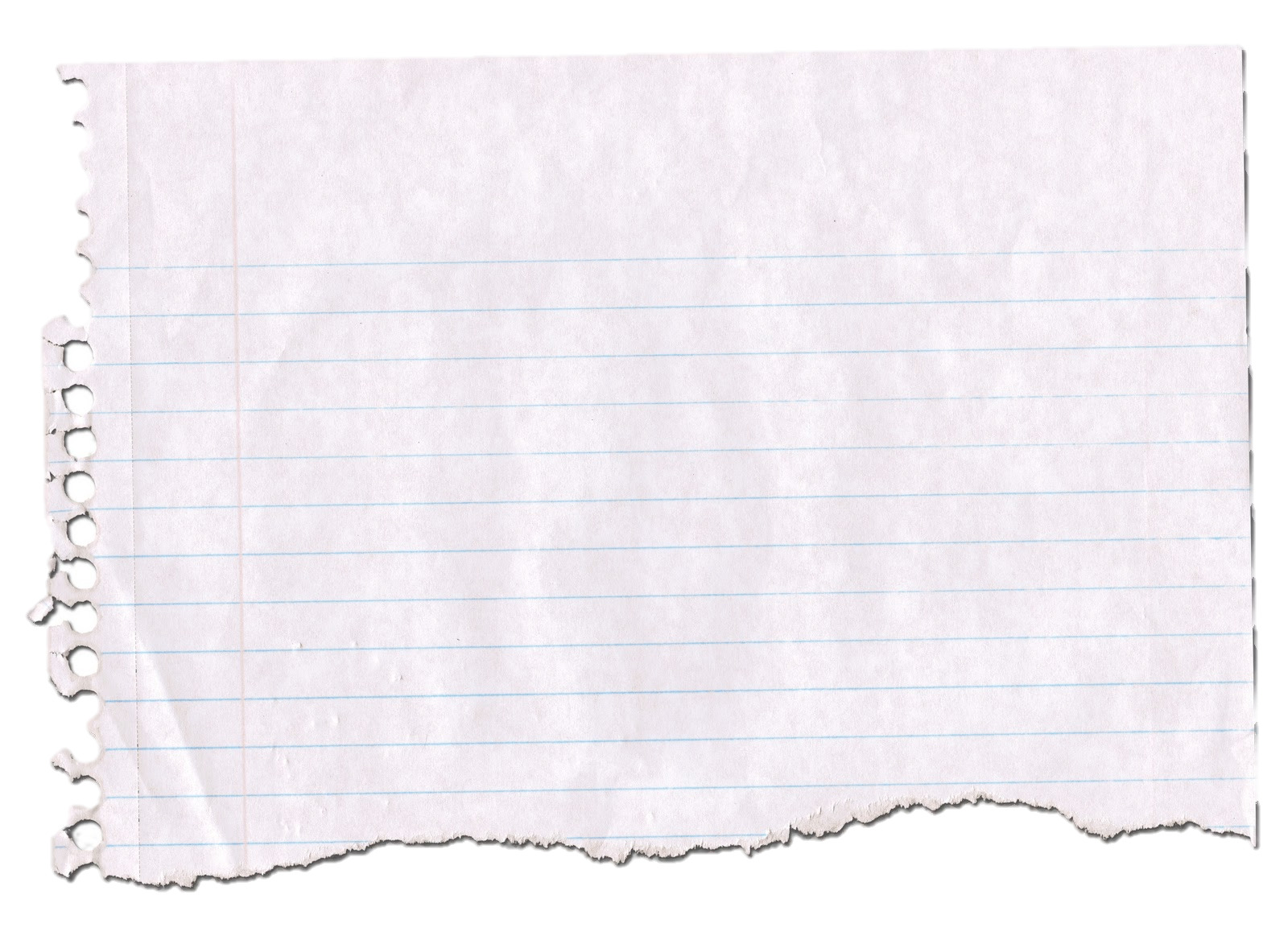 NOME:_________Pastoral Estudantil UCB
Atos 3:1-8
[Speaker Notes: www.4tons.com
Pr. Marcelo Augusto de Carvalho


Texto: E Pedro e João subiam juntos ao templo à hora da oração, a nona.
E era trazido um homem que desde o ventre de sua mãe era coxo, o qual todos os dias punham à porta do templo, chamada Formosa, para pedir esmola aos que entravam.
O qual, vendo a Pedro e a João que iam entrando no templo, pediu que lhe dessem uma esmola.
E Pedro, com João, fitando os olhos nele, disse: Olha para nós.
E olhou para eles, esperando receber deles alguma coisa.
E disse Pedro: Não tenho prata nem ouro; mas o que tenho isso te dou. Em nome de Jesus Cristo, o Nazareno, levanta-te e anda.
E, tomando-o pela mão direita, o levantou, e logo os seus pés e artelhos se firmaram.
E, saltando ele, pôs-se em pé, e andou, e entrou com eles no templo, andando, e saltando, e louvando a Deus.

Atos 3:1-8]
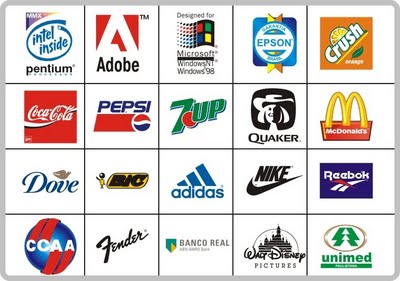 [Speaker Notes: Muitos são os nomes que podemos conhecer…]
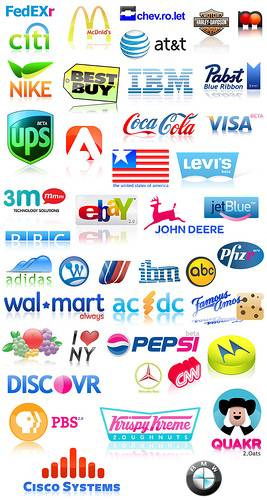 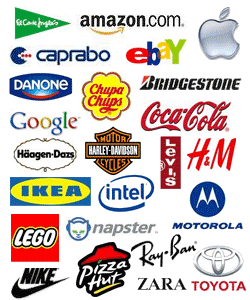 [Speaker Notes: Muitas marcar são tao importantes em nossa vida que só de ver o símbolo, ou o logotipo já conhecemos a marca…. Vamos fazer um teste???  Quero ver quem conhece mesmo o nome das coisas …? Vou colocar o próximo slide e quero ver quem consegue descobrir de quem são esses logotipos (Fazer um momento alegre com o proximo slide… risadas são MUITO BEM VINDAS)]
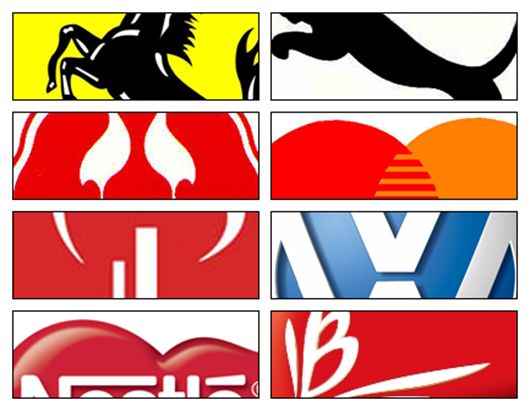 [Speaker Notes: Deixar 5 segundos e voltar o Slide…… ou colocar tela preta e fazer essse momento engraçado…]
RecifeNatalSalvador...
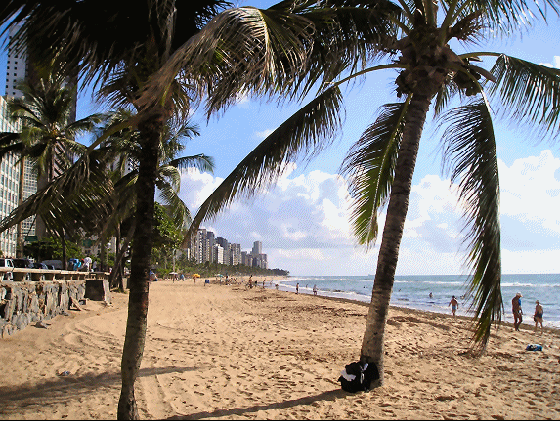 [Speaker Notes: Tem mais três nomes  que me lembram de algo… o que esses nomes lembram a vocês???]
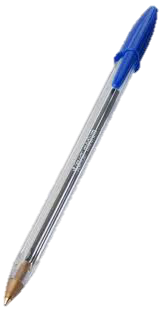 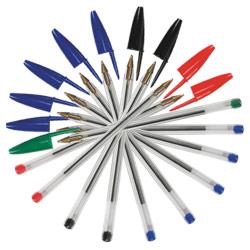 [Speaker Notes: E essa imagem ? Alguém sabe qual o nome disso???]
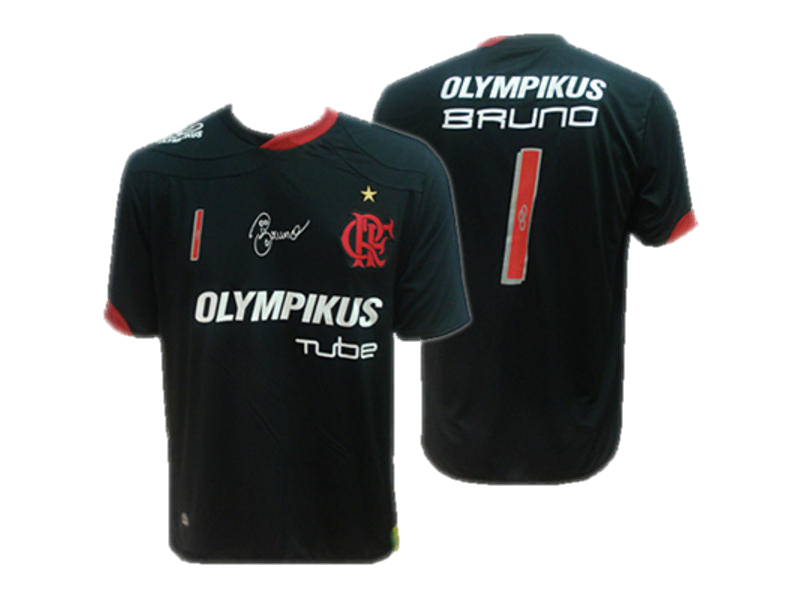 [Speaker Notes: E quanto a este nome? Alguem se lembra? Já faz algum tempo Bruno, era goleiro do Flamengo, um ótimo goleiro, mas mandou matar a mae de um de seus filhos… aí sabe o que aconteceu com o nome dele?  Quando alguém fala sobre o Goleiro Bruno…]
Aeronauta Barata, Agrícola Beterraba Areia Leão,Agrícola da Terra Fonseca,Alce Barbuda
Amazonas Rio do Brasil Pimpão,América do Sul Brasil de Santana, Amin Amou Amado, Antonio Manso Pacífico de Oliveira Sossegado,Antonio Treze de Junho de Mil Novecentos e Dezessete
Carlos Alberto Santíssimo Sacramento Cantinho da Vila Alencar da Corte Real Sampaio Carneiro de Souza e Faro
Nomes “diferentes”
[Speaker Notes: Exemplos de nomes diferentes… pra se colocar no filho! SQN]
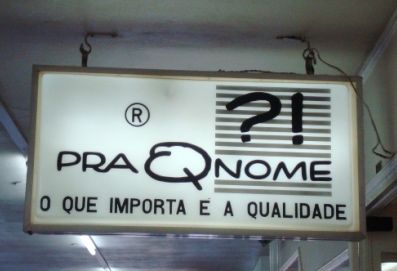 [Speaker Notes: A melhor placa…]
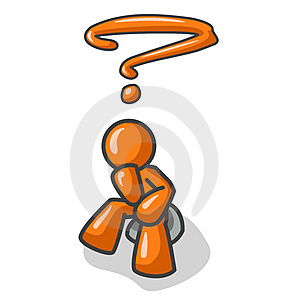 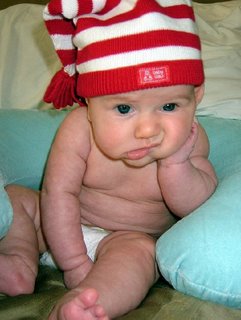 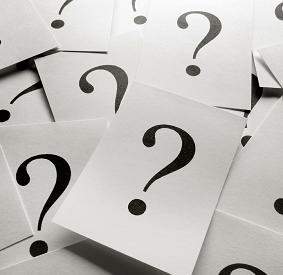 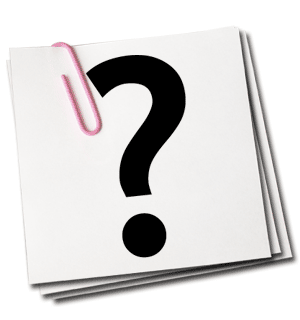 Como anda o seu nome?
[Speaker Notes: Pense na sua vida particular… como anda seu nome? O que vc tem feito tem deixado uma marca boa ou ruim no seu nome?]
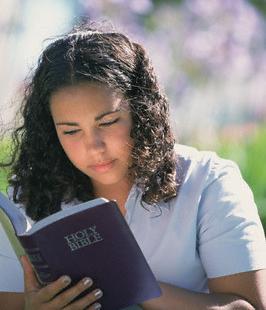 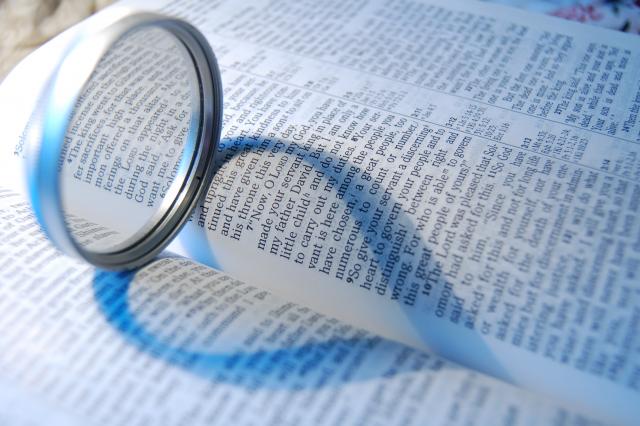 A que seu nome está vinculado?
Atos 19:13 e 15